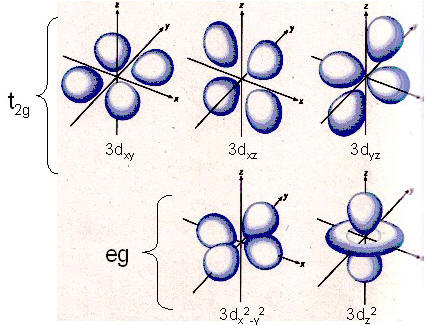 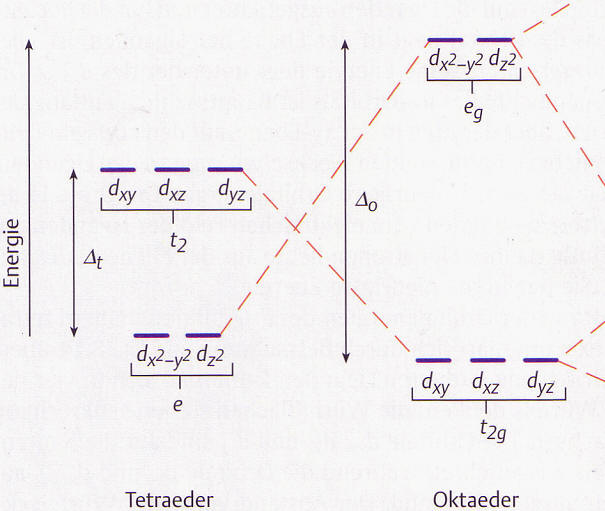 dxy
dxz
dyy
dxy
dxz
dyy
Δ0
t2
t2g
Energie
Δt
dx2-y2
dx2-y2
dz2
dz2
e
eg
Tetradeder
Oktadeder
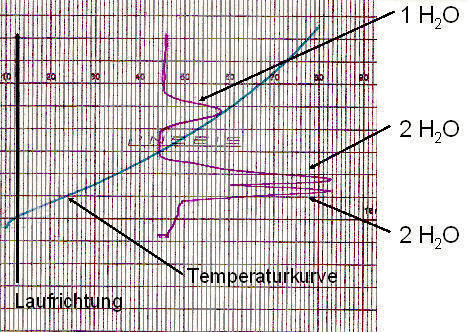 1 H2O
80
90
60
70
10
20
30
40
50
2 H2O
3 H2O
Temperaturkurve
Laufrichtung